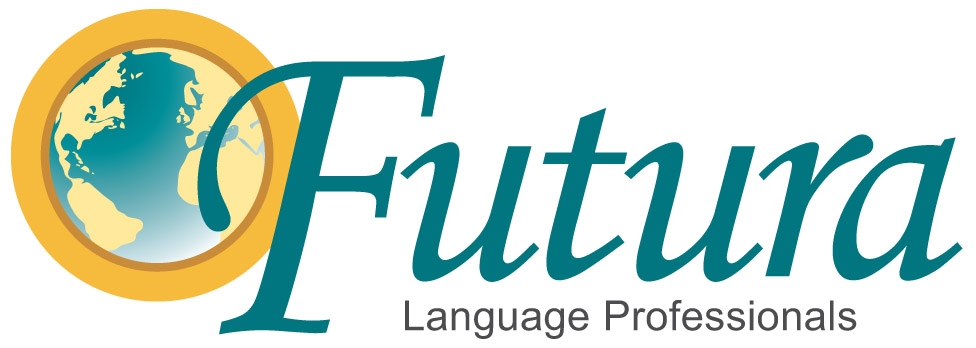 Presenta…

¡Vamos con los animales!

Let’s go with the animals!
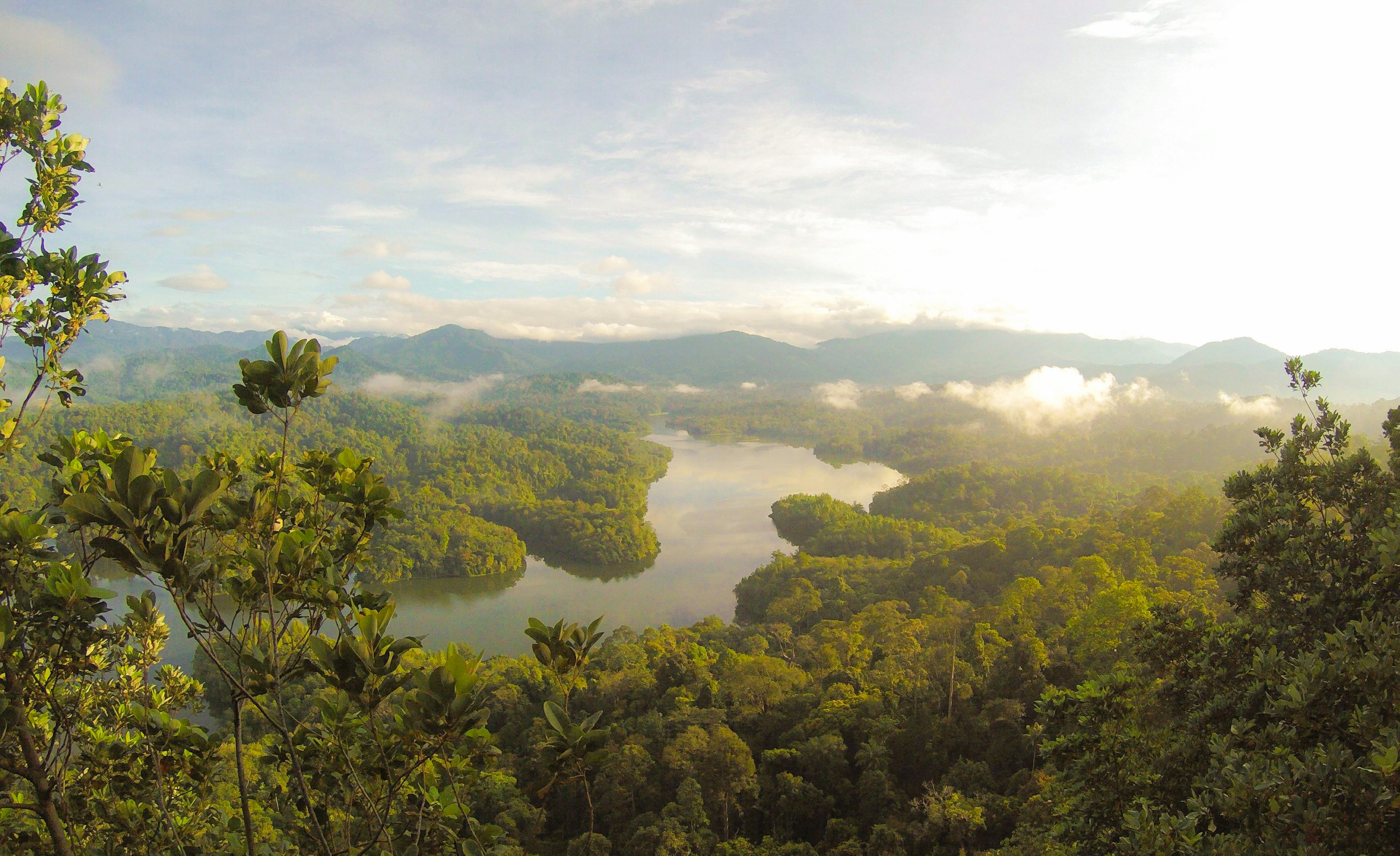 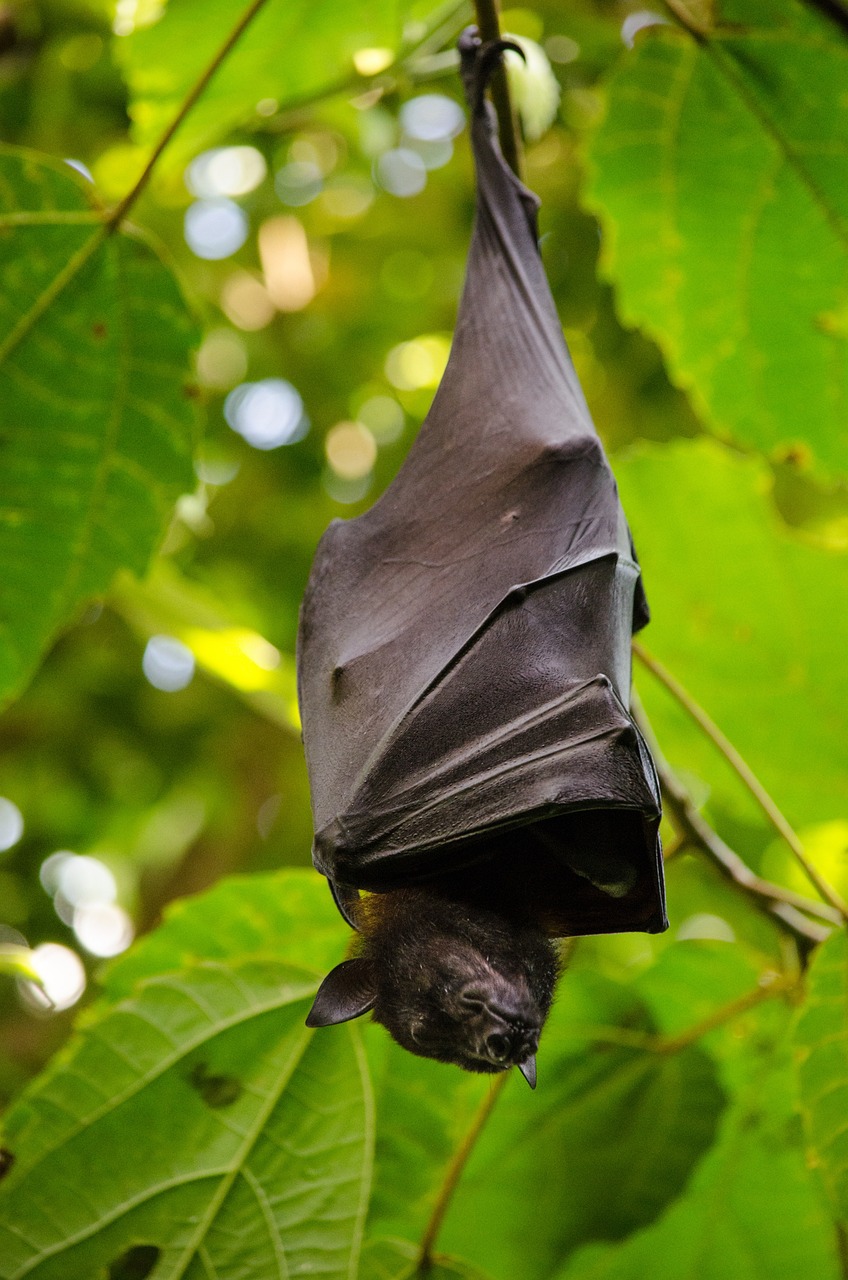 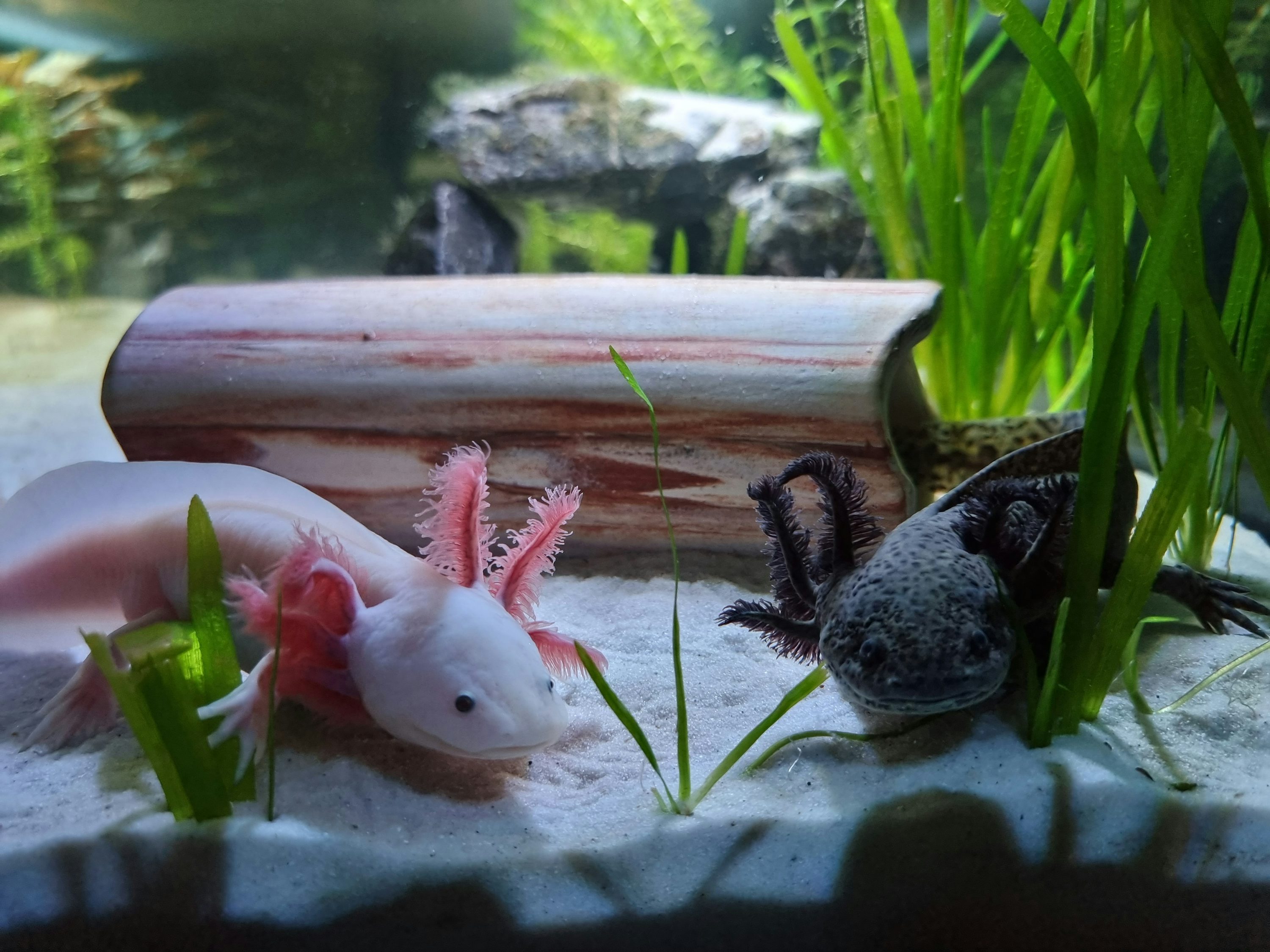 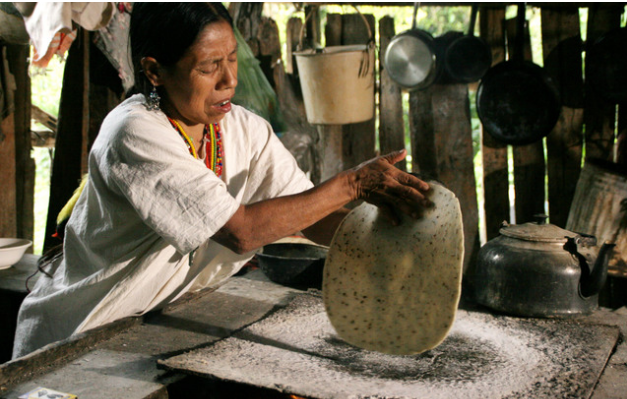 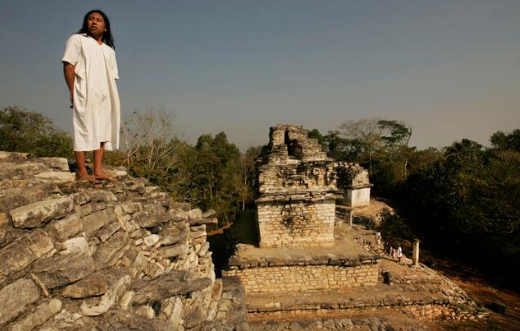 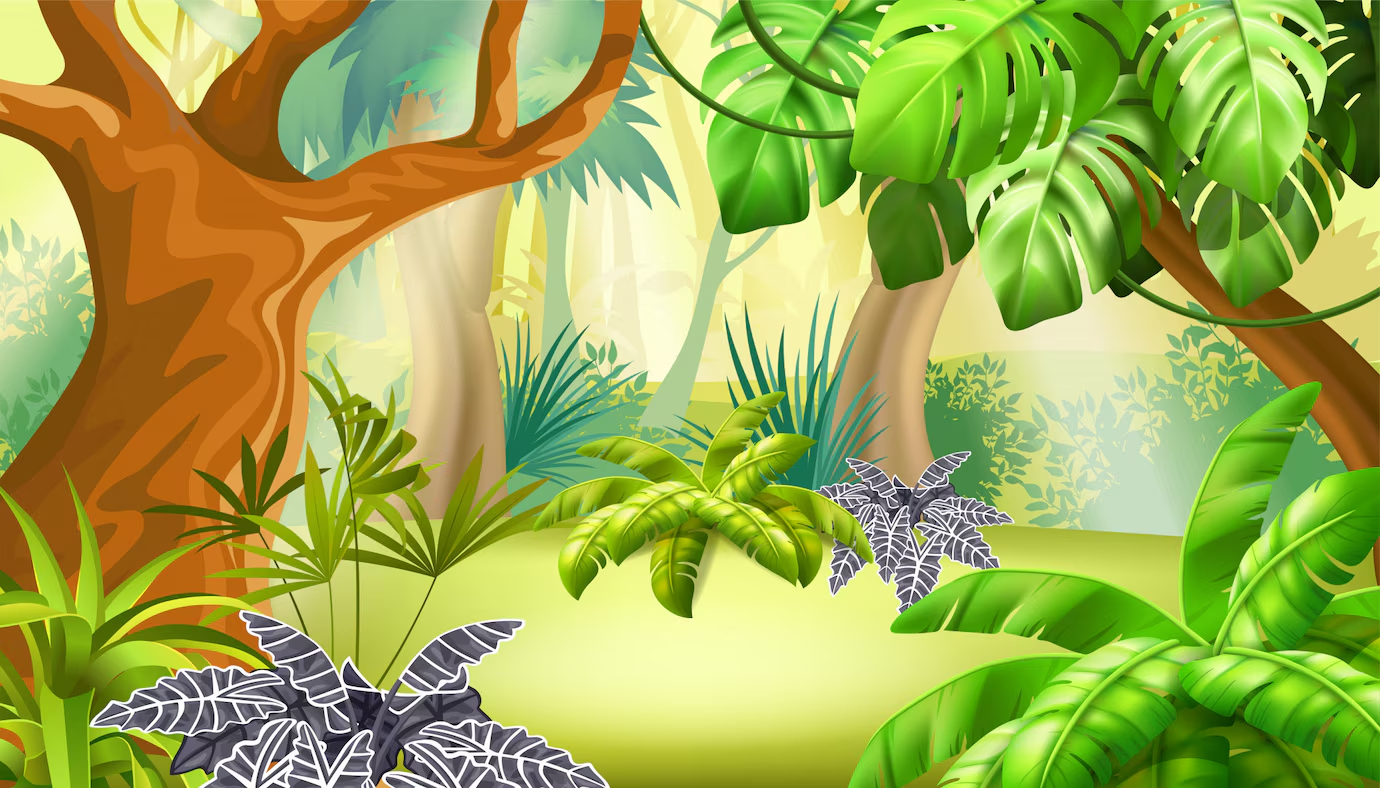 Los Animales
Animales, Animales
Me gustan los animals.
Los chiquitos, los grandotes
Los con plumas, los peludos.
Animales, animals
Me gustan los animales
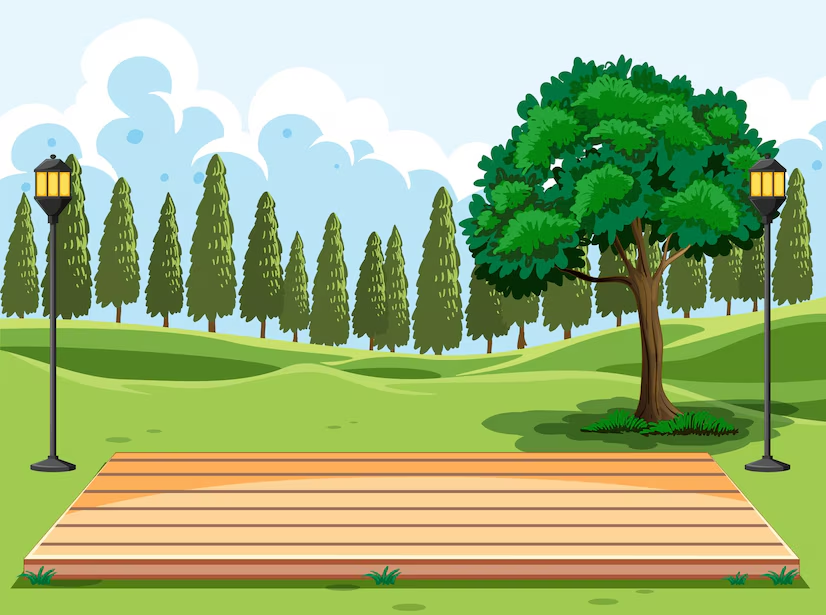 Journal
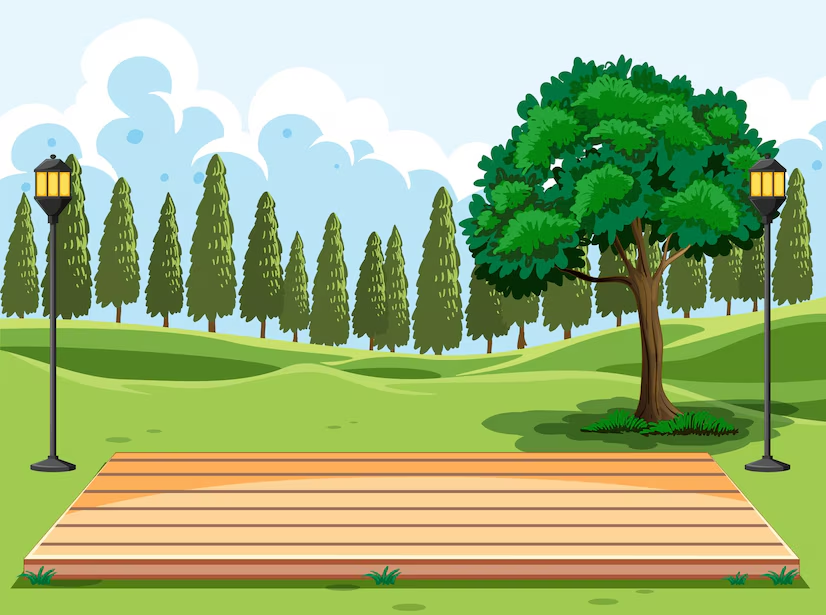 Journal
=
El diario
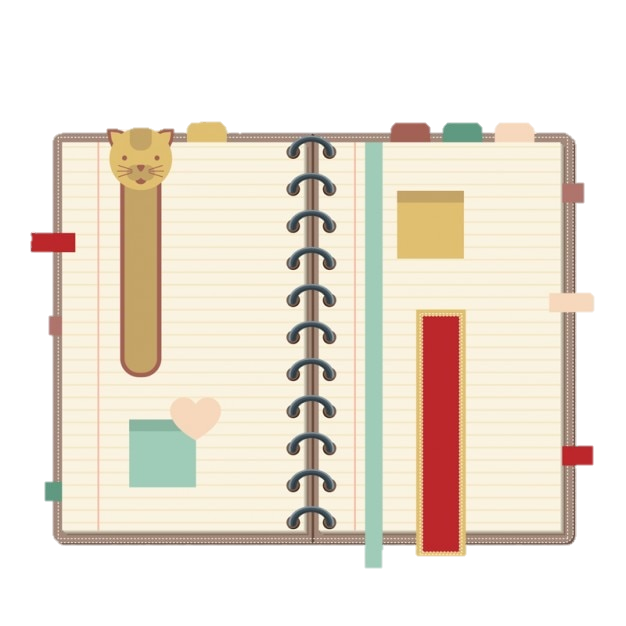 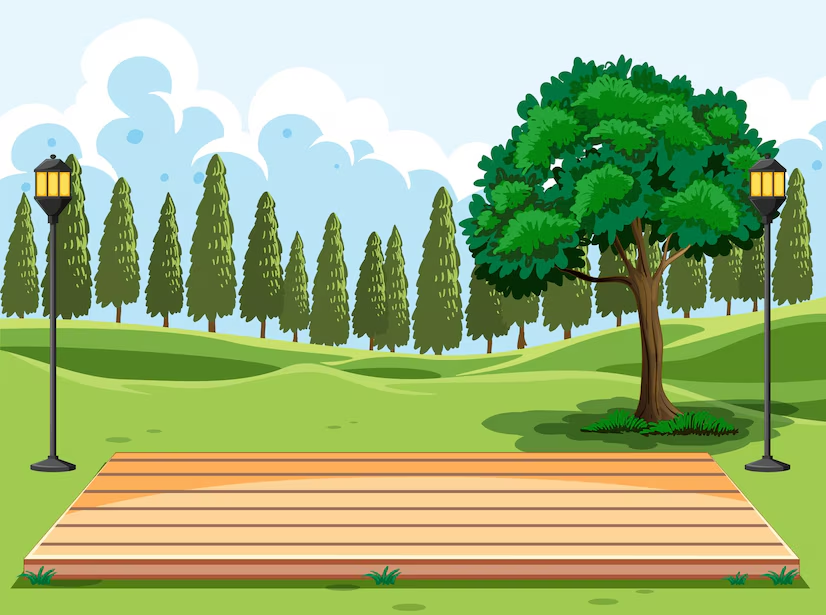 Interesting
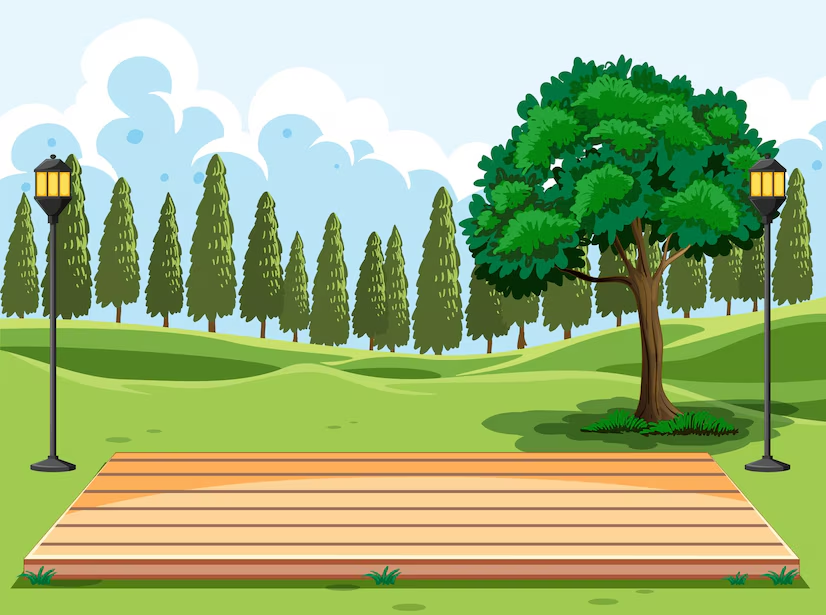 Interesting
=
Interesante
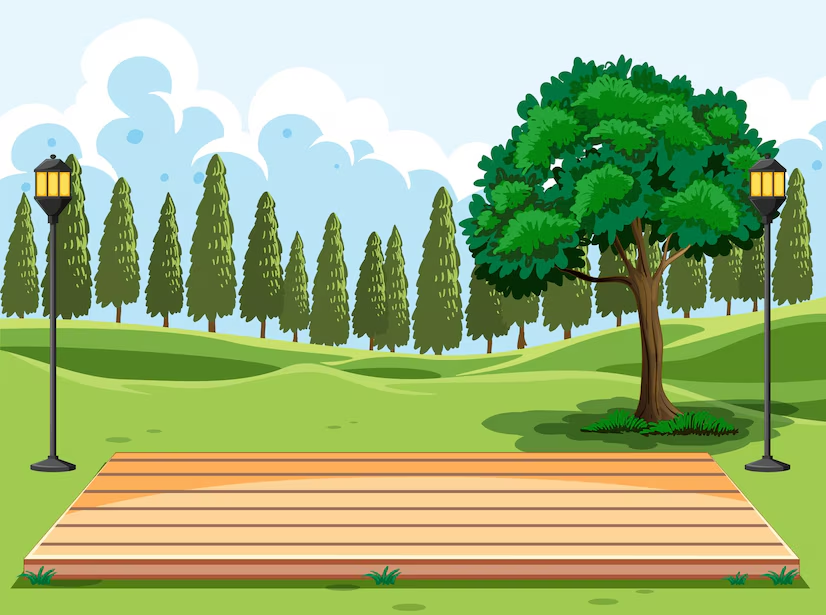 Friendly
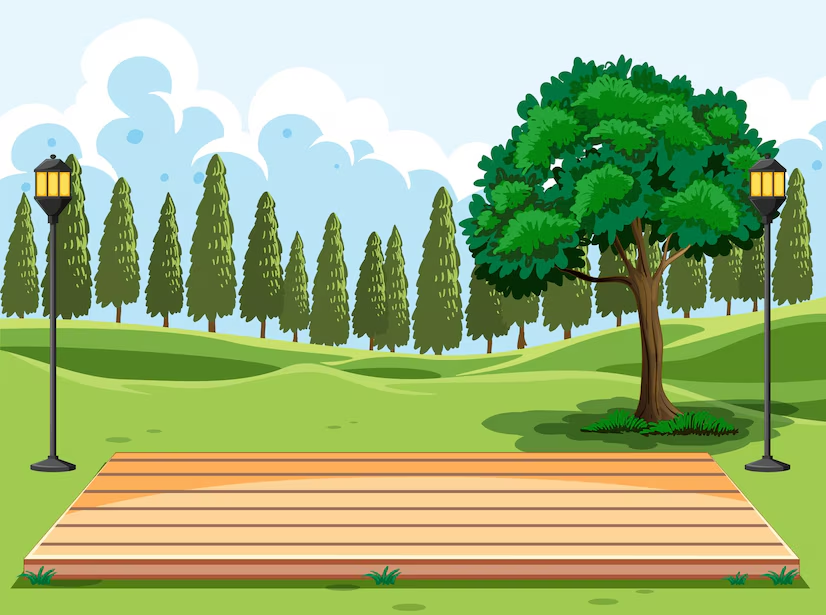 Friendly
=
Amable
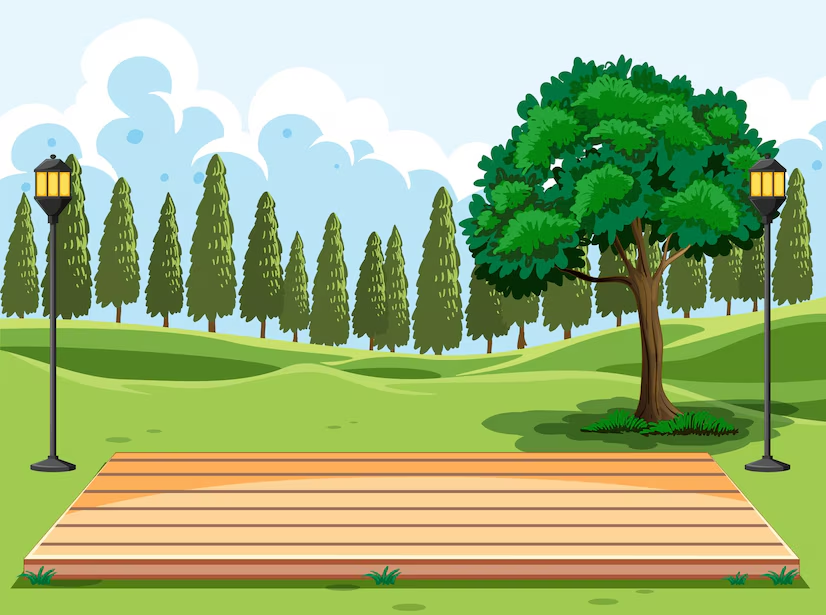 Fierce, Ferocious
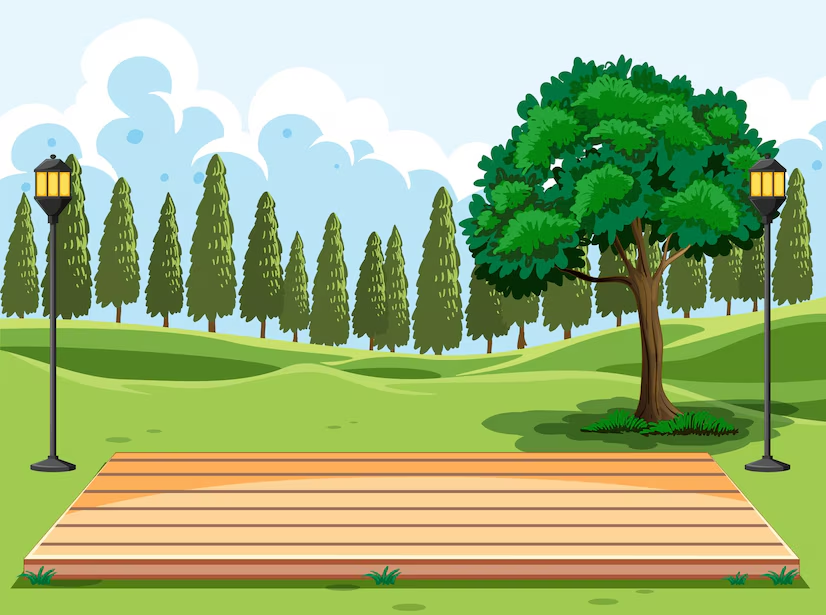 Fierce, Ferocious
=
Feroz
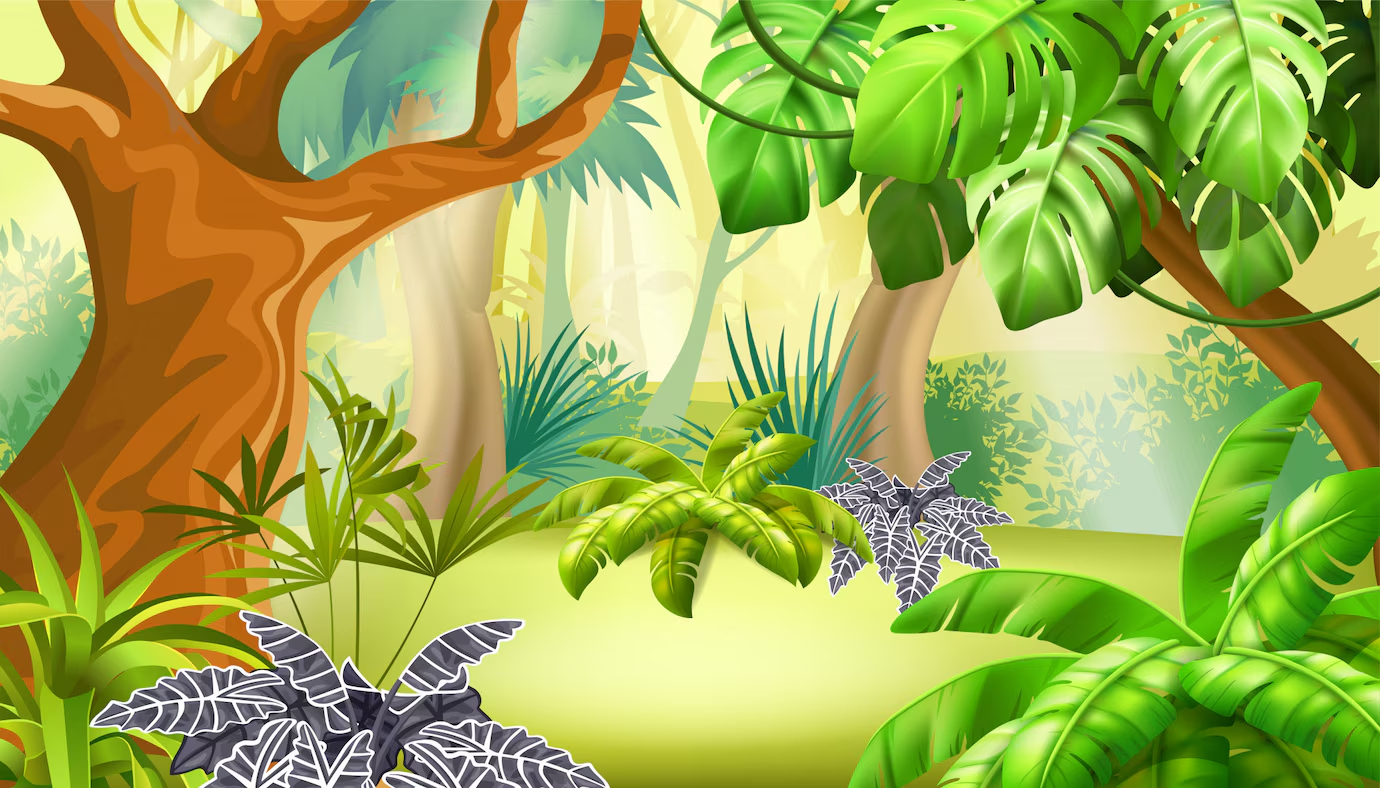 Let’s go to the jungle
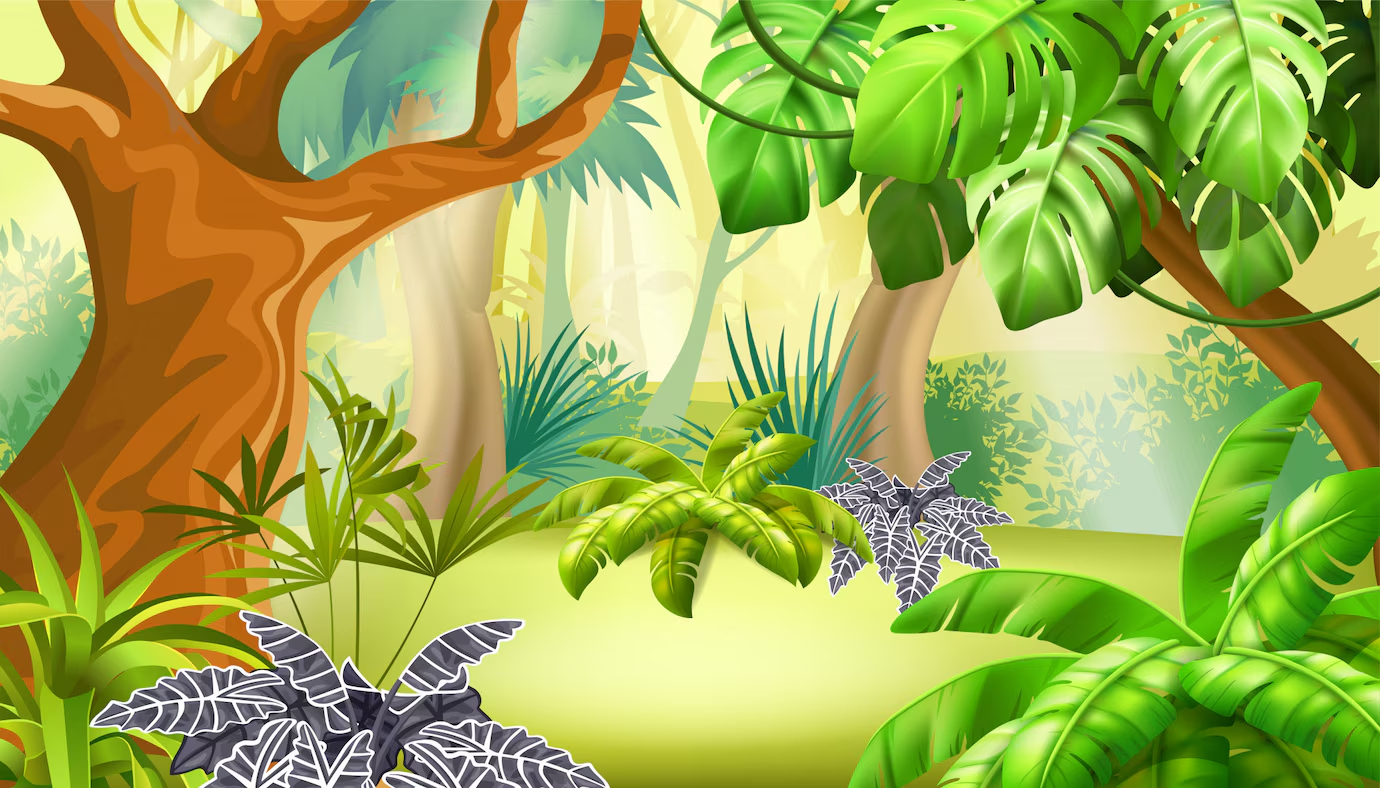 Let’s go to the jungle
=
Vamos a la selva
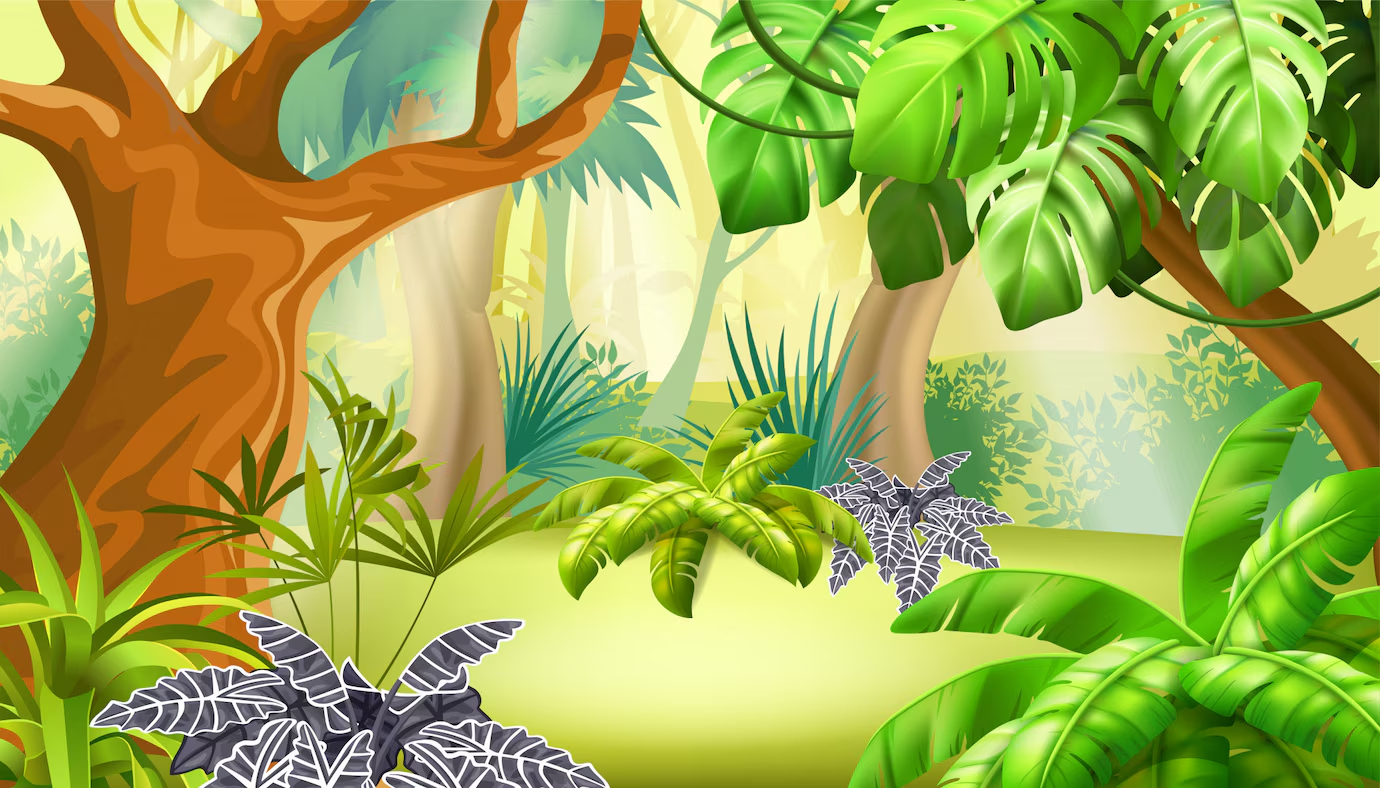 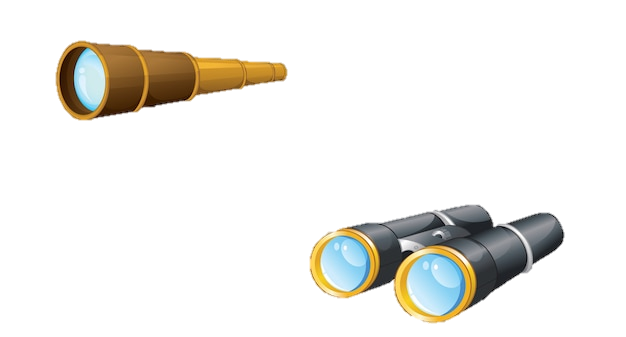 Scavenger Hunt
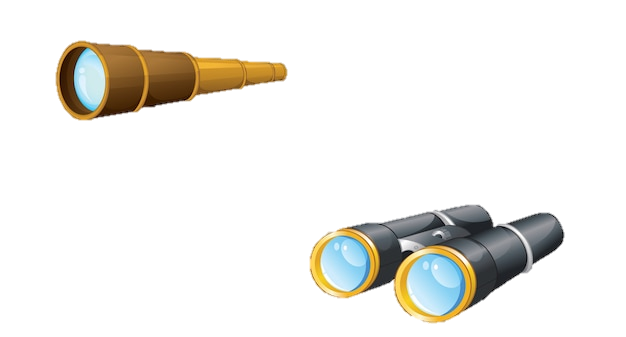 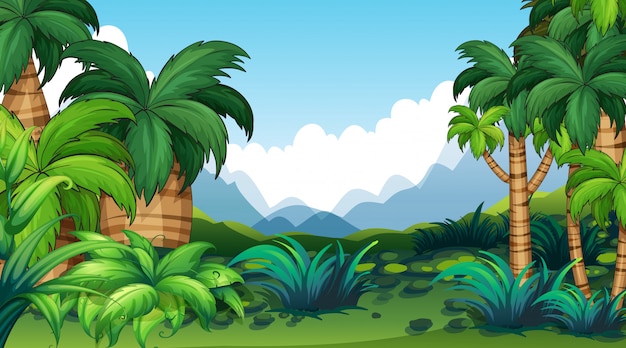 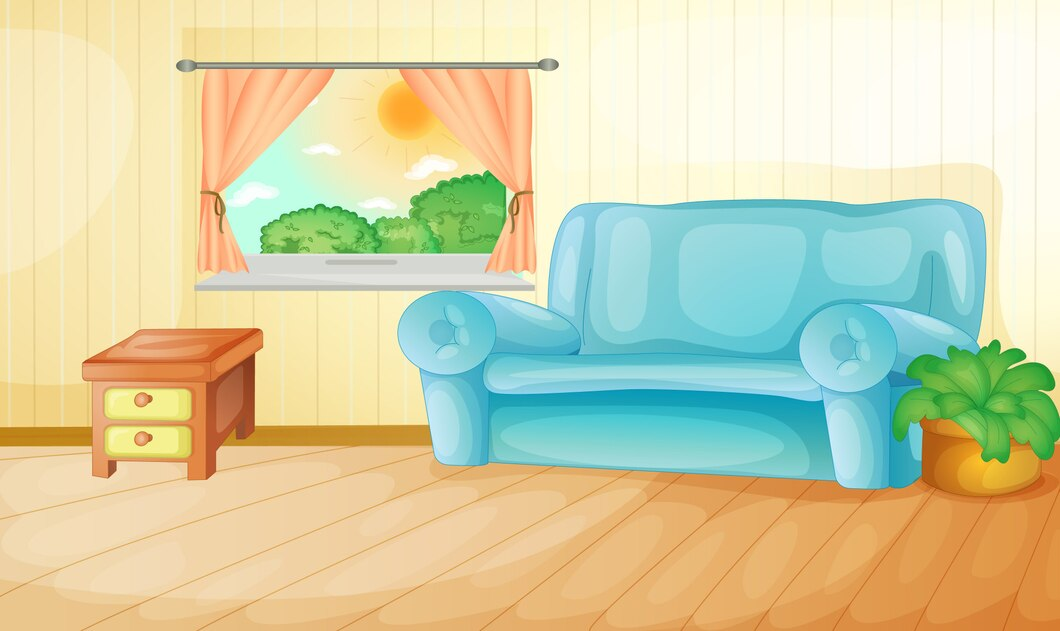 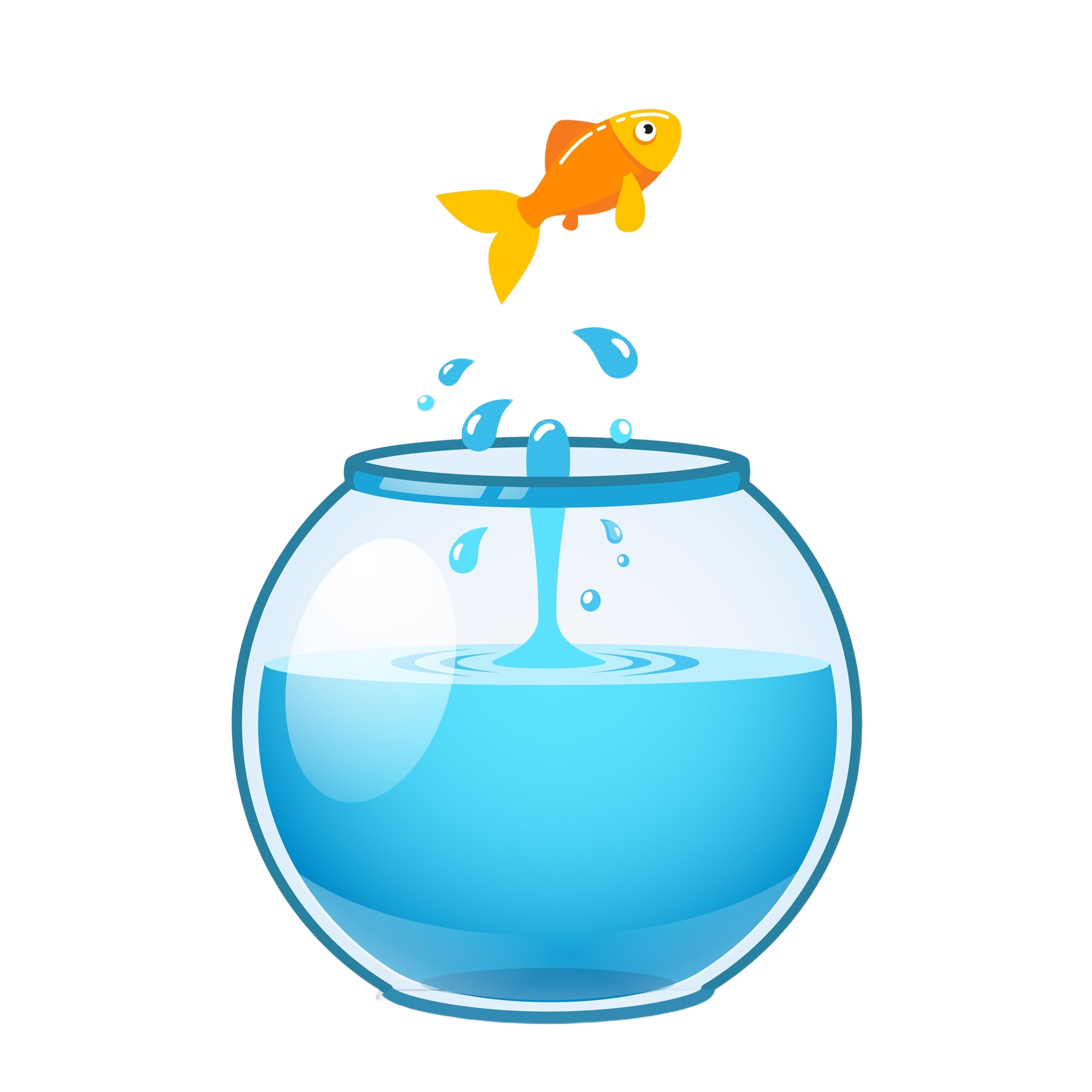 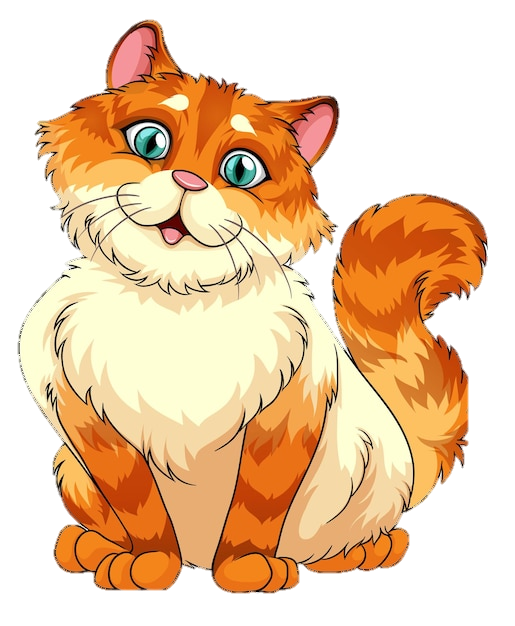 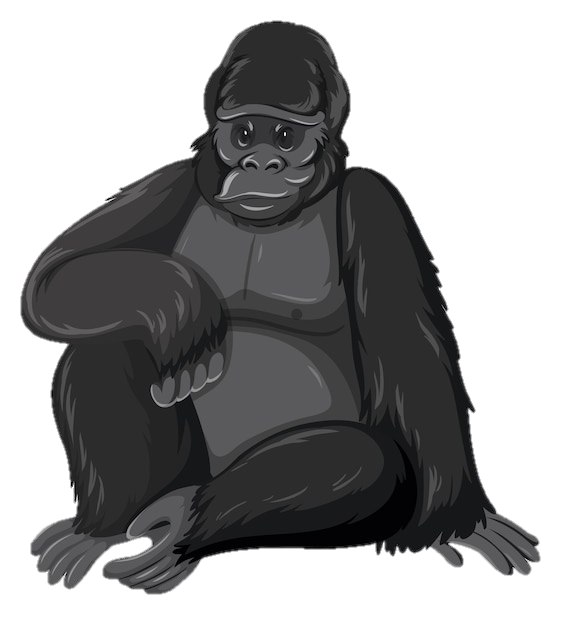 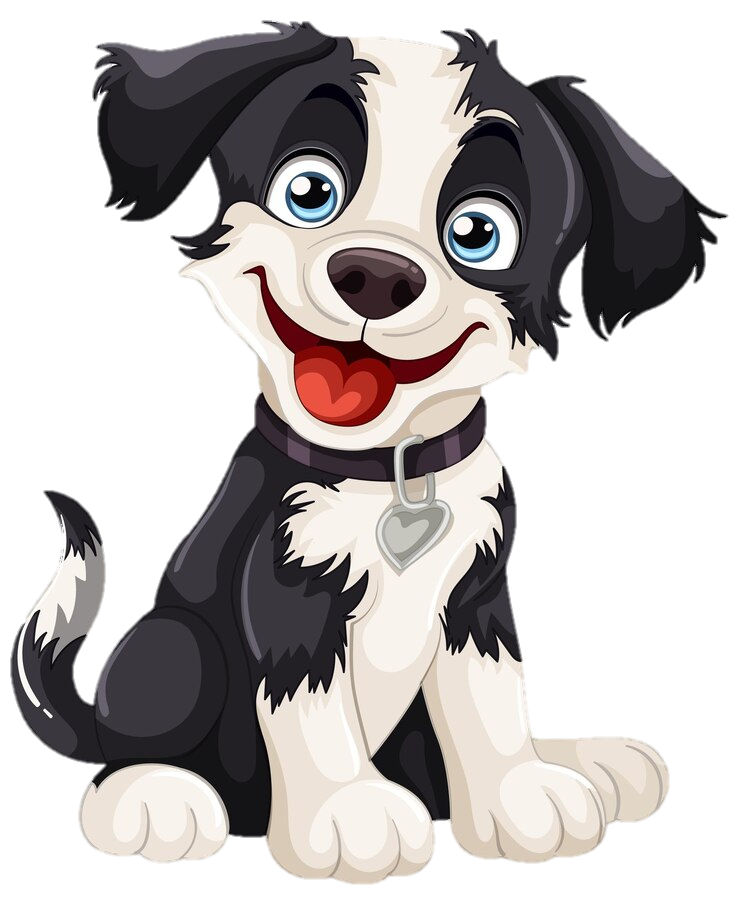 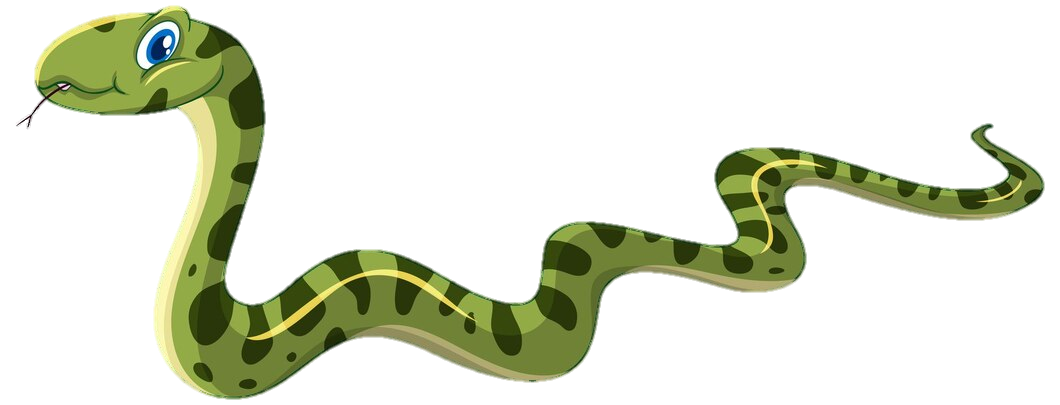 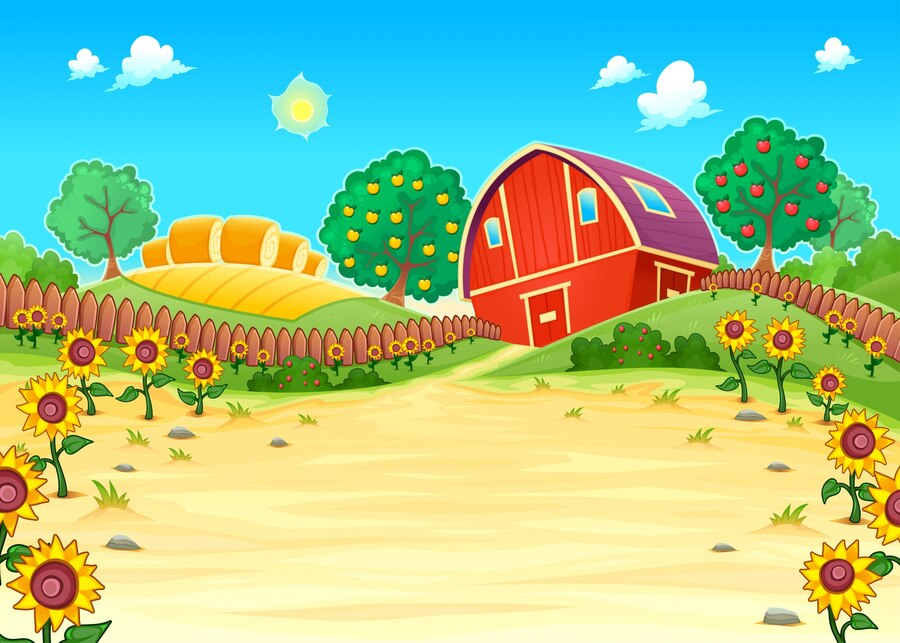 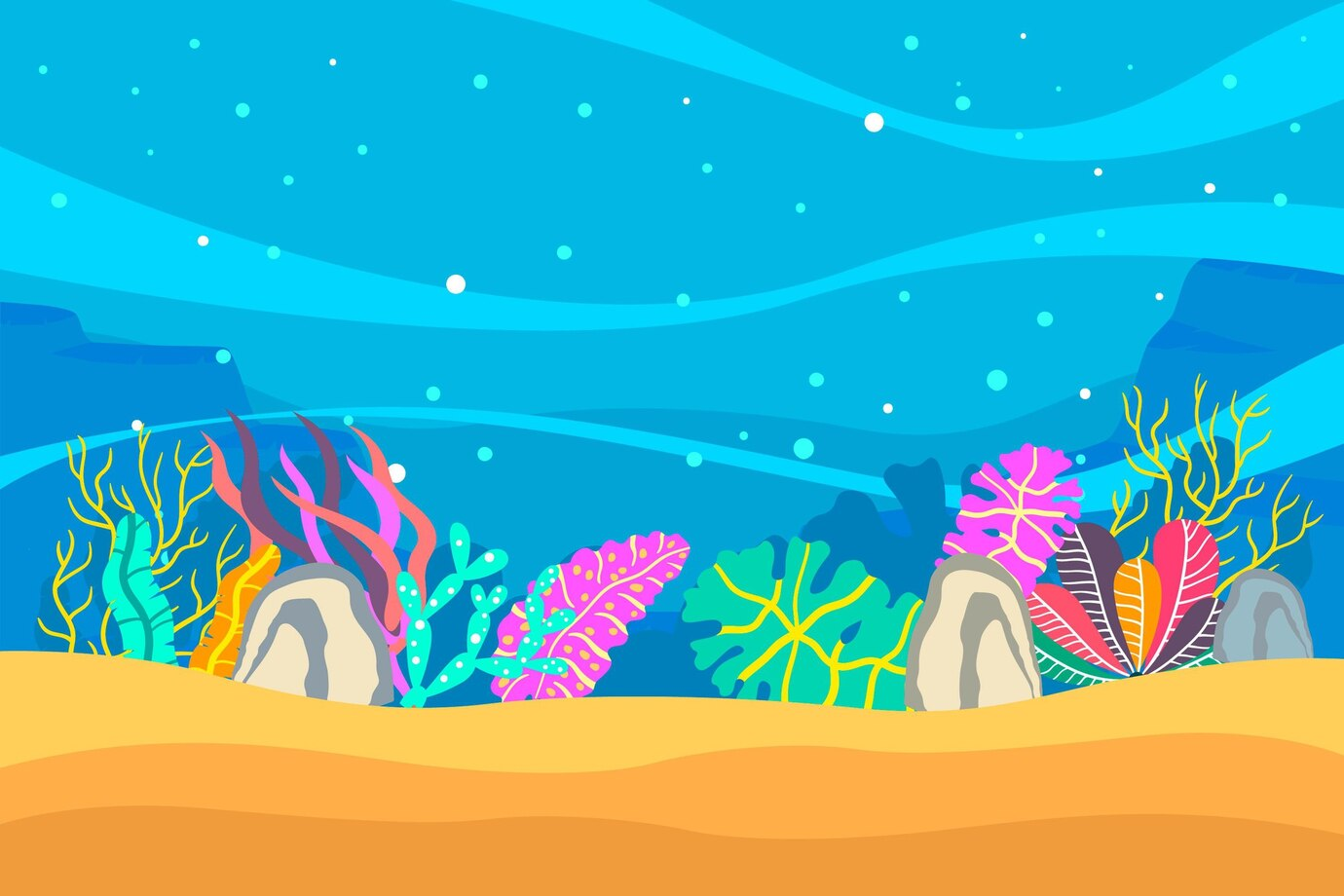 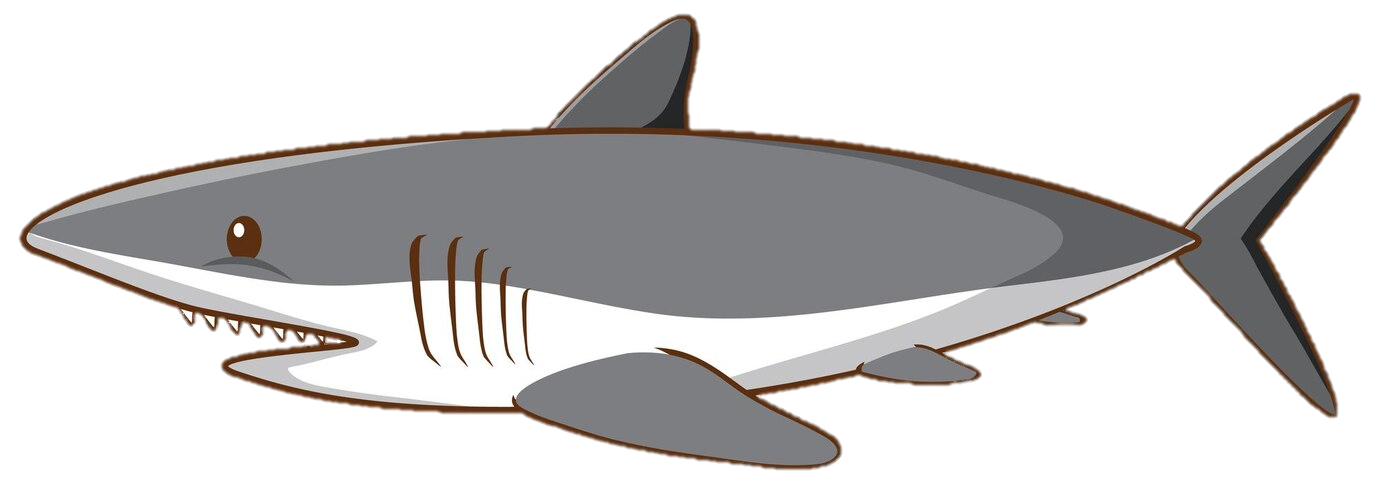 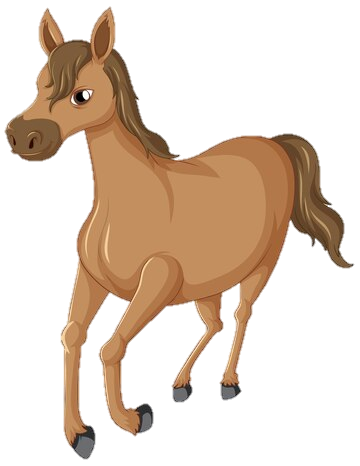 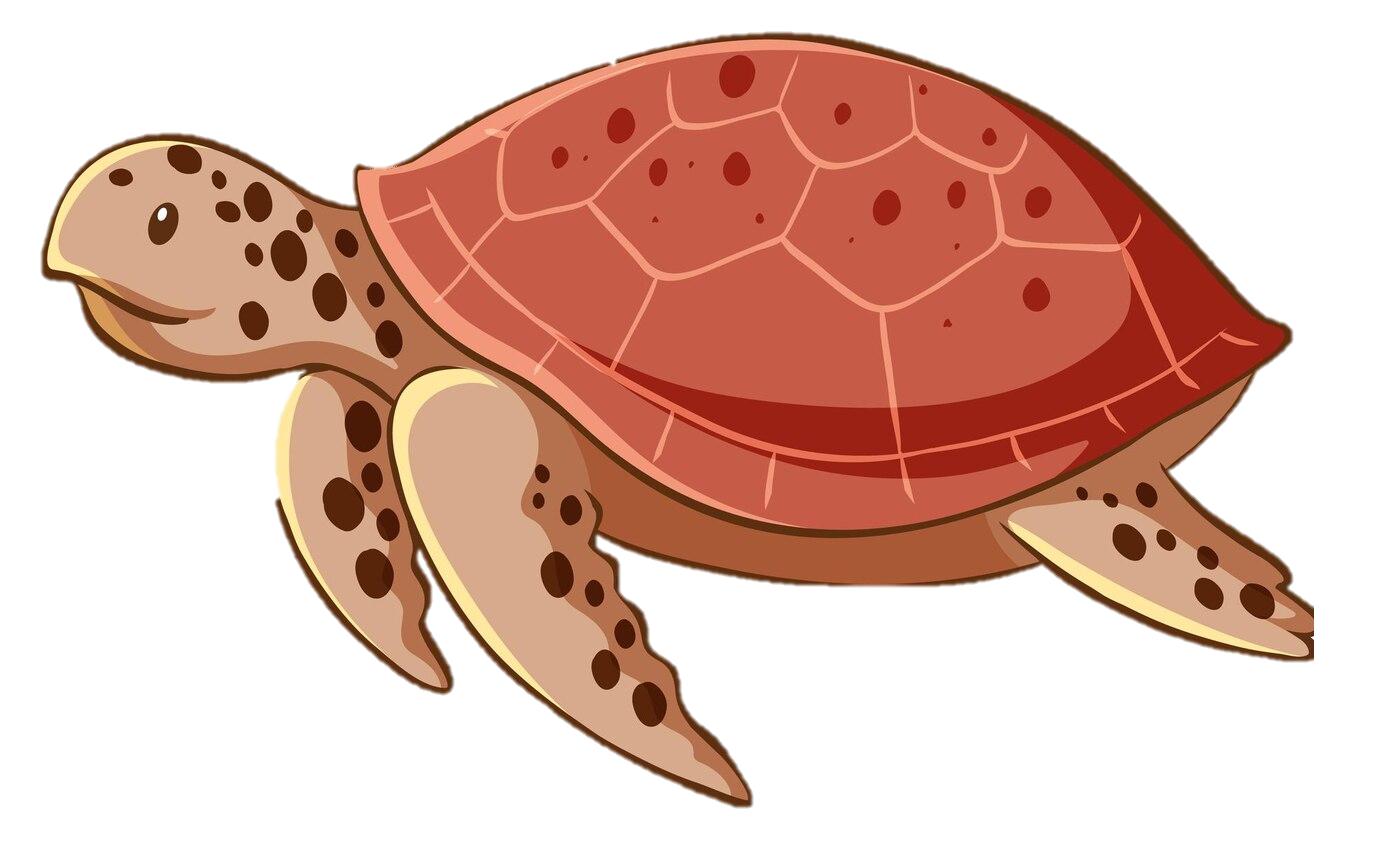 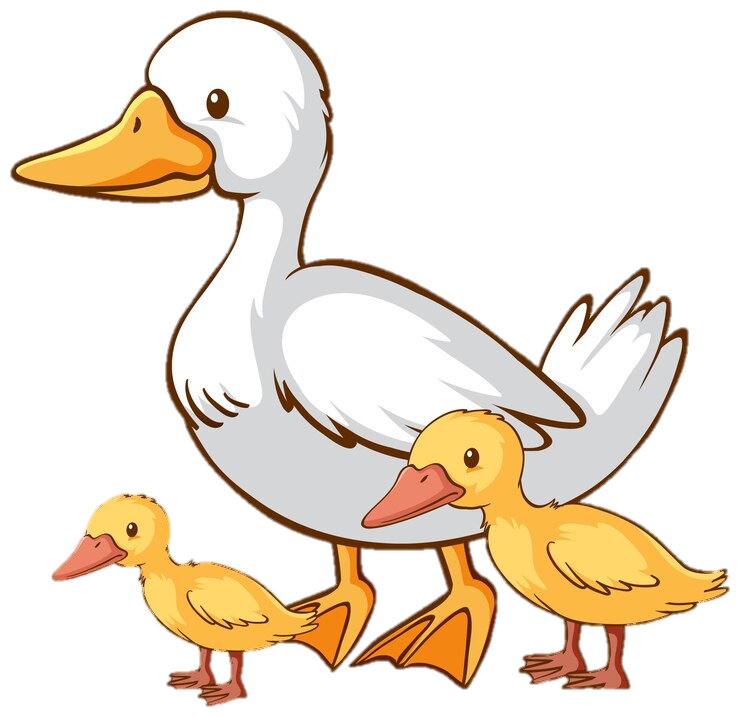 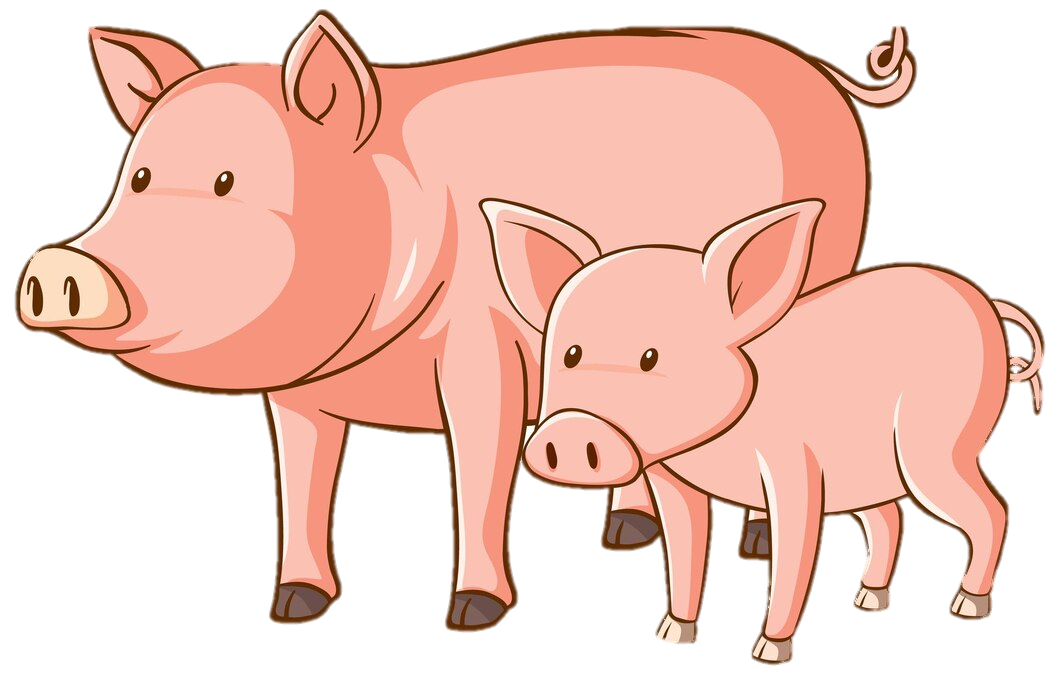 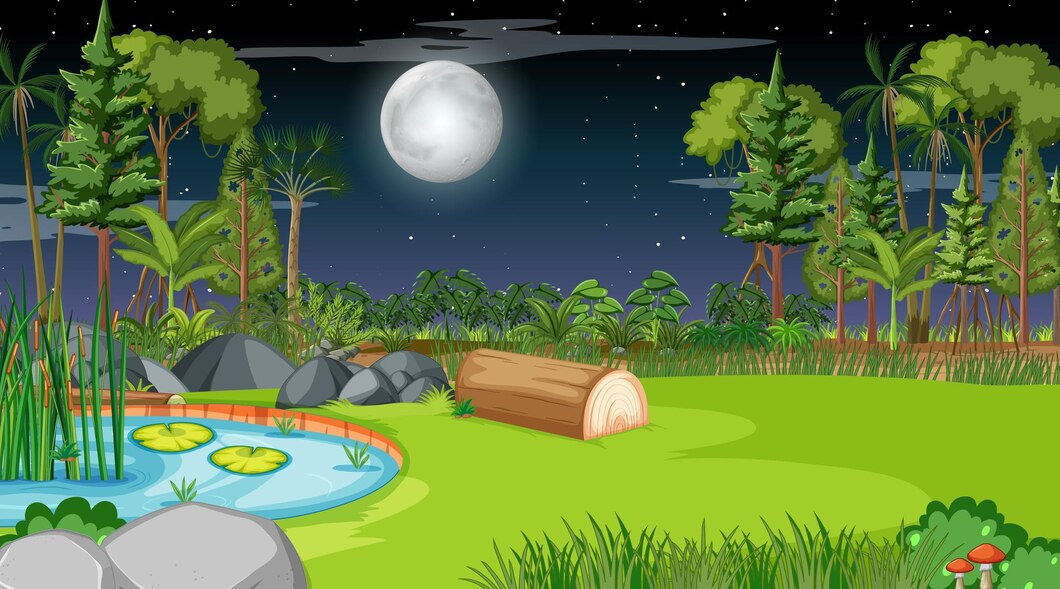 Buenas Noches
Buenas noches, 
Buenas noches
¿Cómo estás?, 
¿Cómo estás?
Muy bien, gracias, 
Muy bien, gracias
Ya me voy, Ya me voy
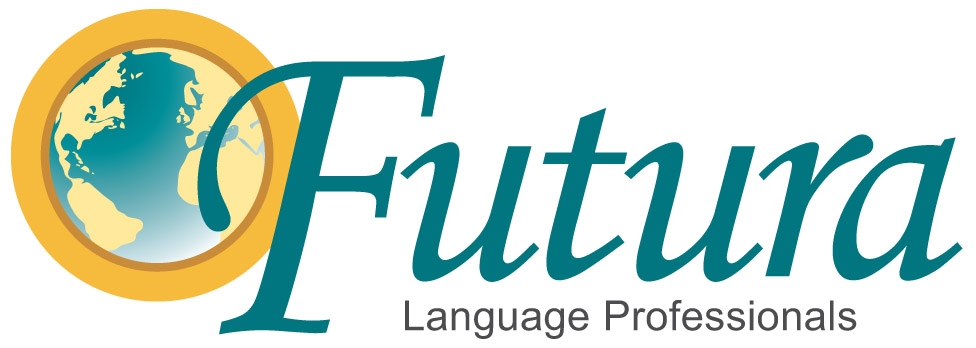 Thank you!

¡Gracias!